Третье февраля.Классная работа.
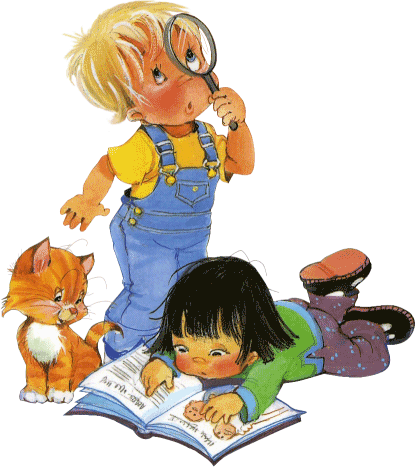 Вспомним, что изучали на прошлых уроках?Что хорошо запомнилось?Вызывает ли затруднение у вас данное правило?
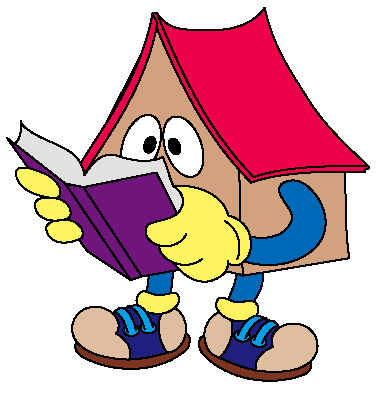 «Нельзя, чтоб тот себя письмом прославил, Кто грамматических не знает свойств и правил» А.П. Сумароков
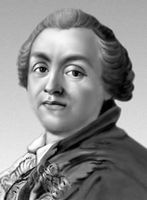 Орфоэпическая разминка.На Бахче у нас растет,Как разрежешь, сок течетСвеж и сладок он на вкусНазывается ____________
Чтоб скорей в библиотеке      Отыскать ты книгу смог      В ней бывает картотека      Специальный __________
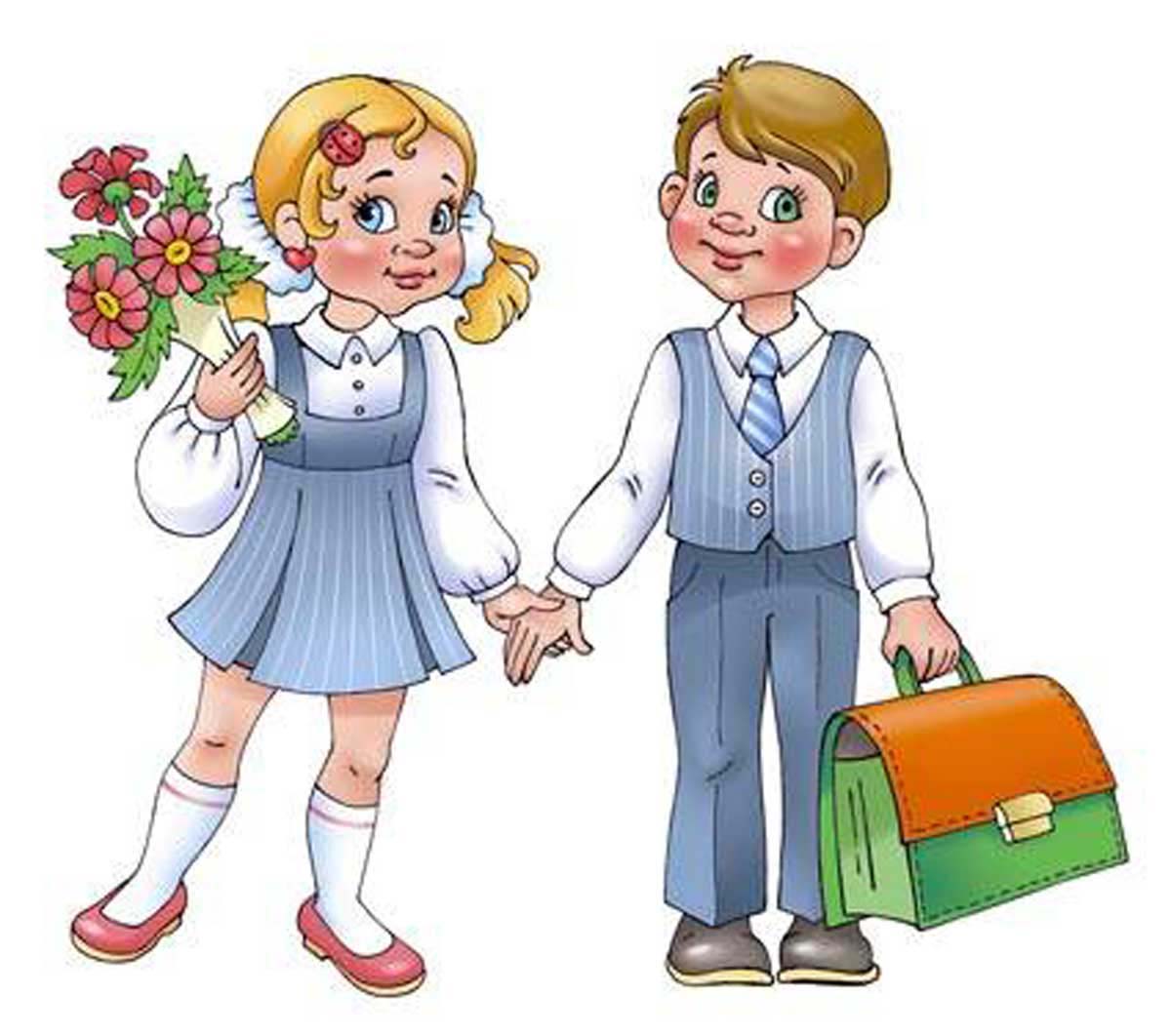 Много вкусного в саду     У нашей тети Фёклы     И малина, и клубника     И конечно, _____________
Повторение:Ш…потШ…вЧ…лкаЖ…рдочкаШ…рты
Капюш…нЩ…ткаШ…коладЖ…нглёрКрыж…вник
Физминутка
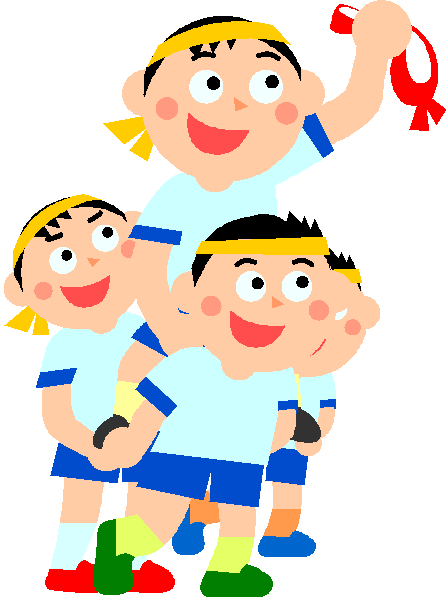 Посмотрим на пару слов:акц ? иянарц ? сссиниц ? нПопробуйте сформулировать тему урока? И цель урока?
Слова-исключения:цыплёнокцыганцыкнуть (цыц)на цыпочкахДавайте сочиним что-нибудь, чтобы запомнить эти исключения?!
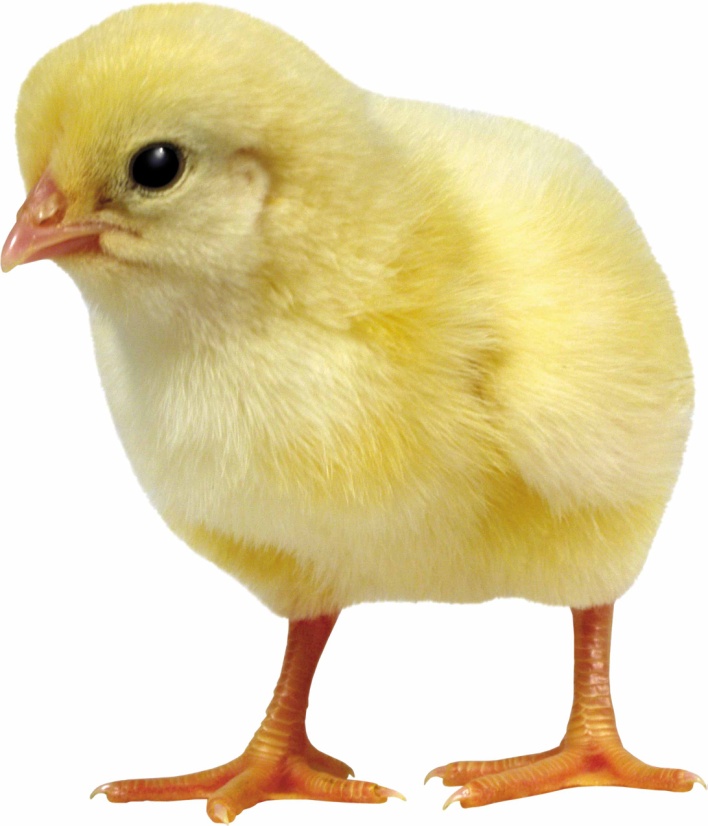 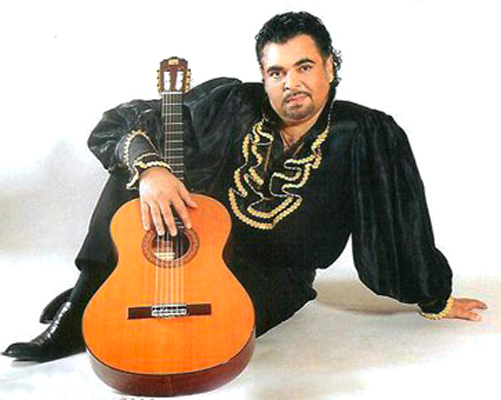 Вставьте Ы или И:Ц…нга, куц…й, овц…, акац…я, ц…плята,сигнализац…я, ц…ркуль, секц…я, ц…ган, синиц…н, у гостиниц…., ц…новка, белолиц…й, панц…рь  …
Нарц…сс, нац…я, сигнализац…я, у ящериц…, у прокарниц…-мартышки, полиц…я, молодц…-храбрец…, умниц…-разумниц…, авиац…я, падчериц…н, дикц…я.
ИТОГИВспомним, что изучили сегодня?Трудна ли новая тема?Какие исключения запомнили?
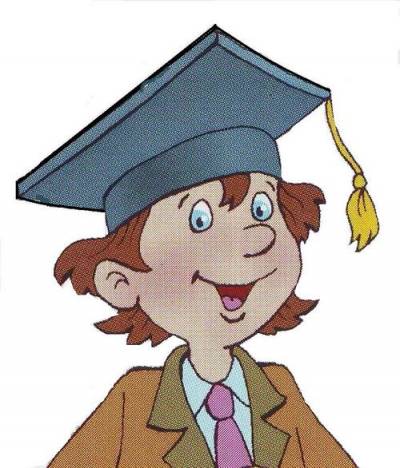 Домашнее задание:Параграф:Упражнение:Словарные слова:
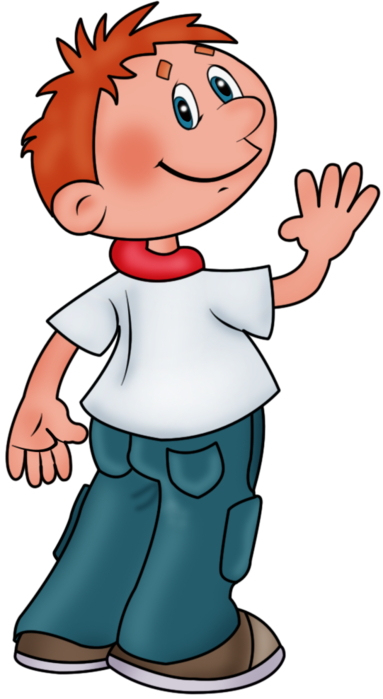